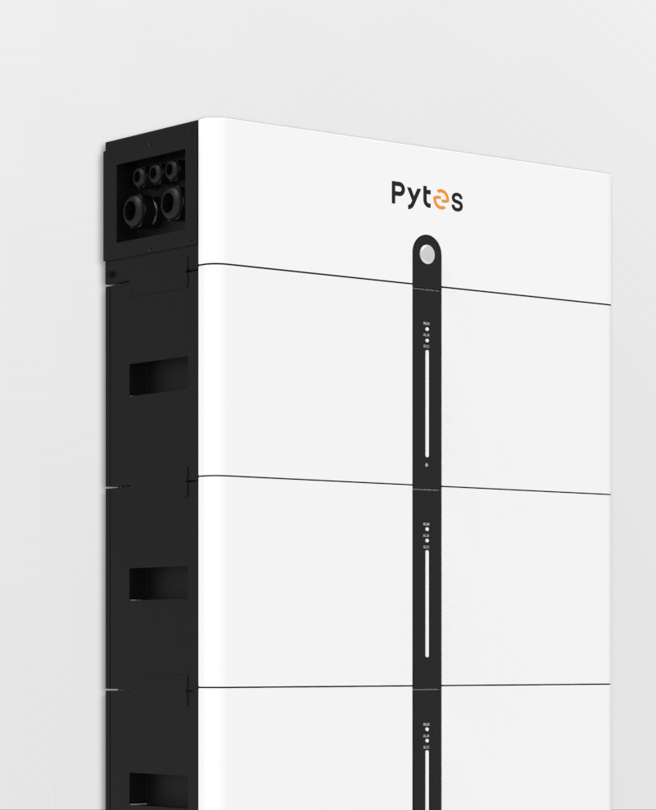 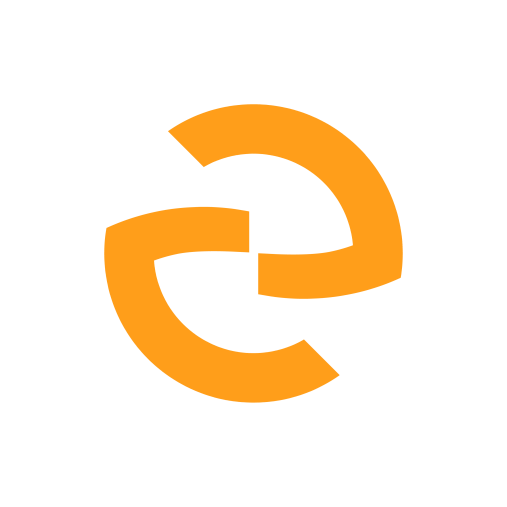 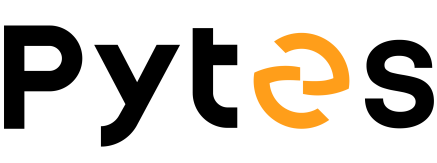 Virnastatav akusüsteem
Pi LV1
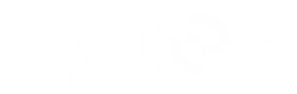 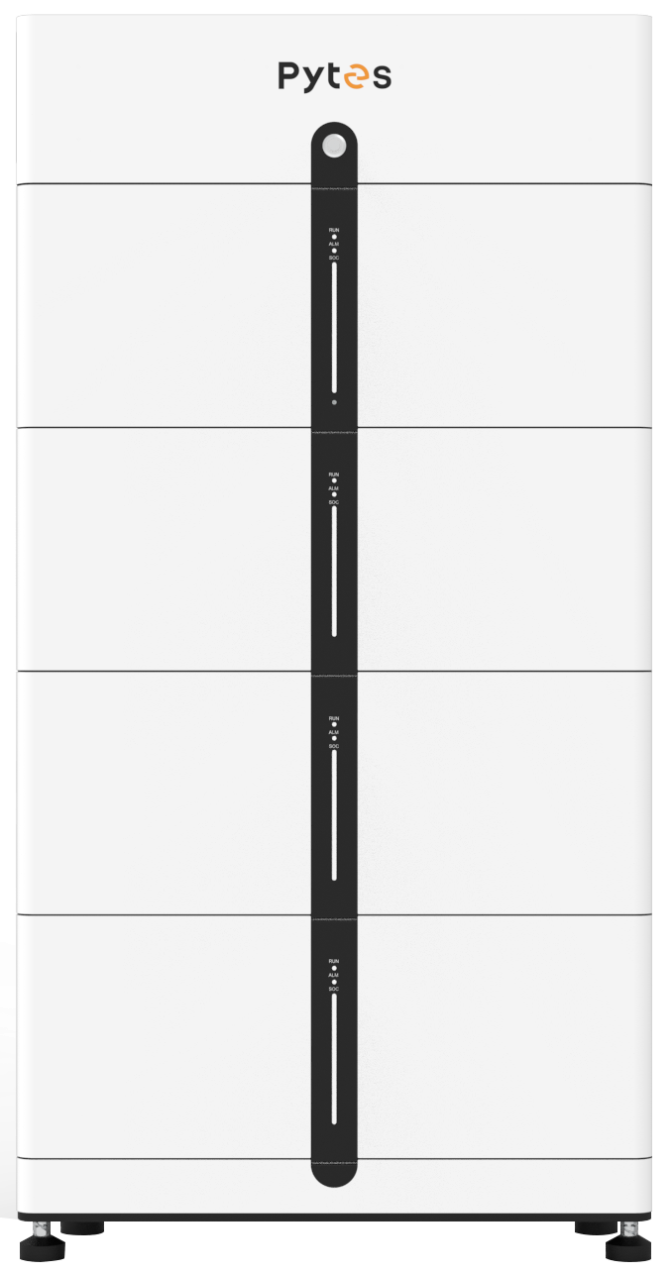 Pi LV1
Elemendi tüüp	LFP
Nimimahtuvus	5.12 kWh
Nimipinge		51.2 V
Maksimaalne kogus	Kuni 6 virnas
Võimsus		2.56 kW/moodul
                                      Kuni 10.24 kW  kokku
Sertifikaadid	UN38.3  UL1973
                                     UL9540A 
		UL9540
Garantii		10 aastat @ 6000tsüklit @ 90%DOD
IP kaitseaste 	IP55
Mõõdud		680 × 241 × 259 mm   BMU
                      	680 × 241 × 281 mm   BCU&alus
Kaalud      	57 kg   BMU
                            	15.47 kg  BCU&alus
[Speaker Notes: 1450~1250
600]
Paindlik mahtuvus
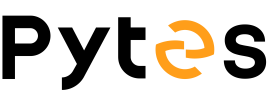 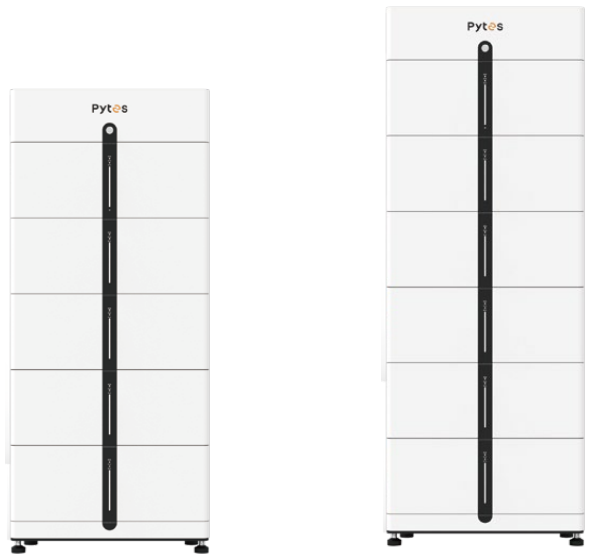 1835 mm
1577 mm
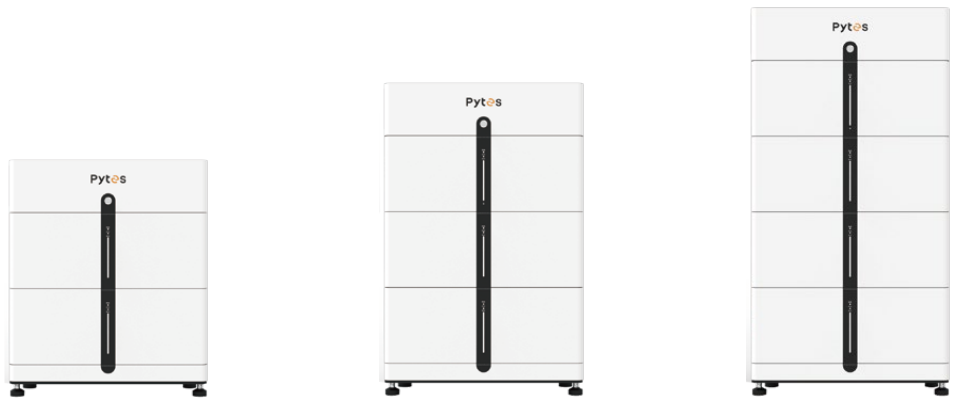 1318 mm
1059 mm
800 mm
Konfiguratsioon
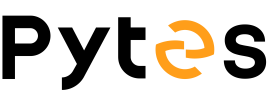 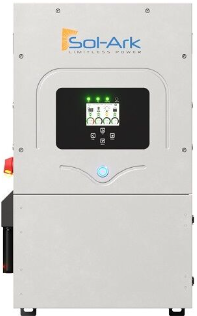 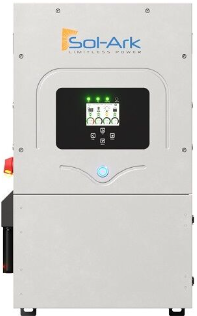 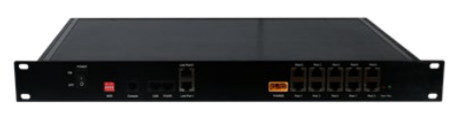 15K
12K
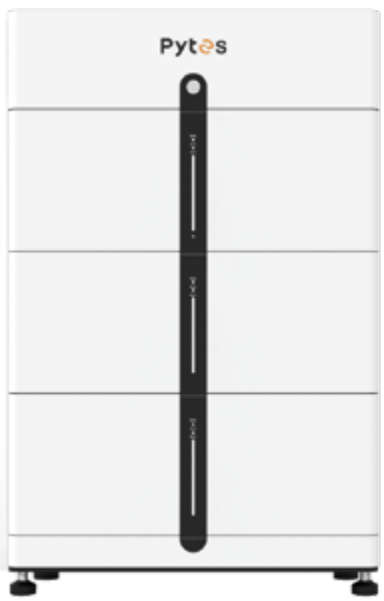 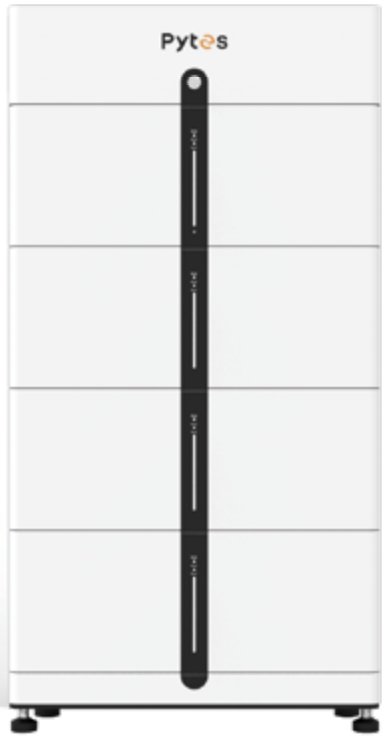 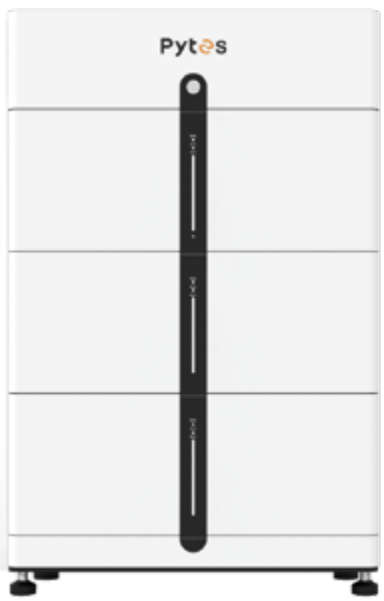 Konfiguratsioon
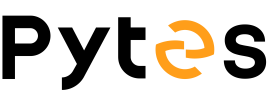 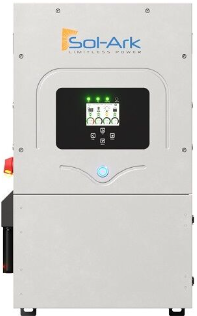 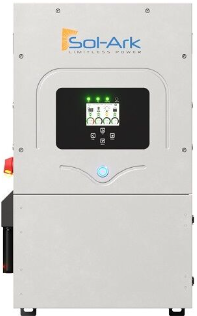 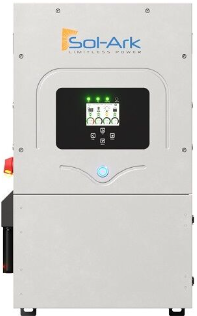 45kW + 120kWh
15K
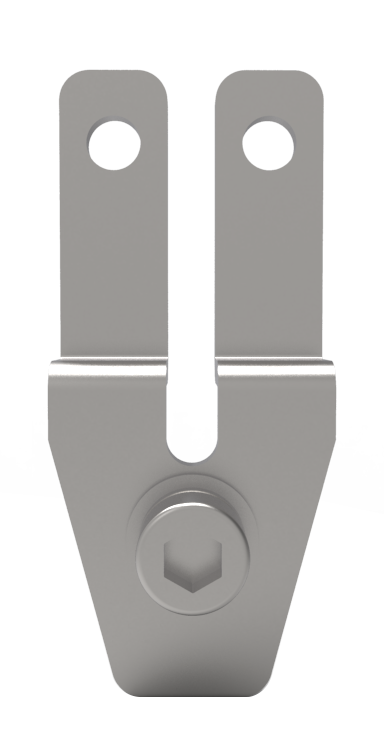 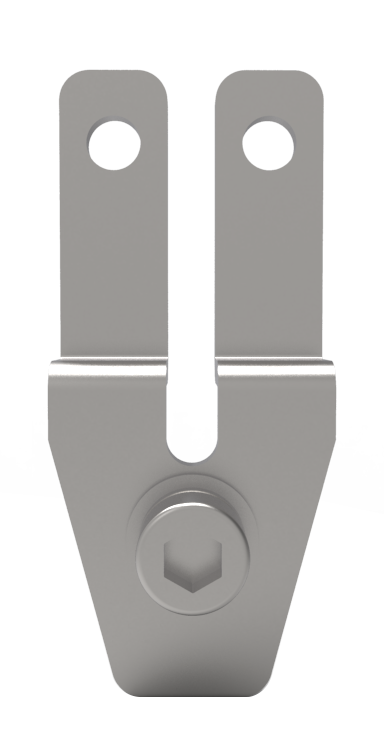 15K
15K
+
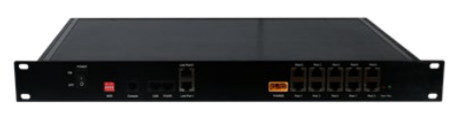 --
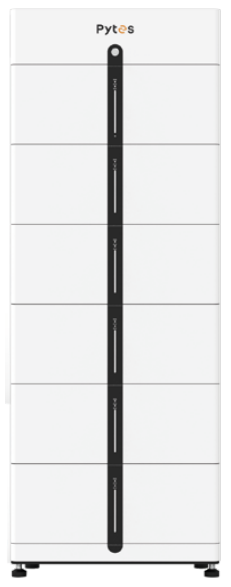 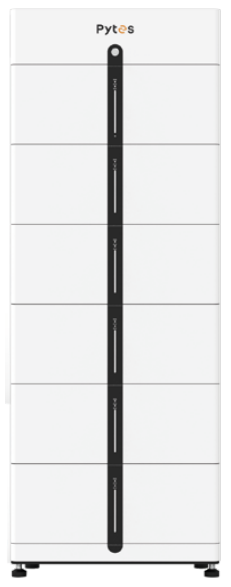 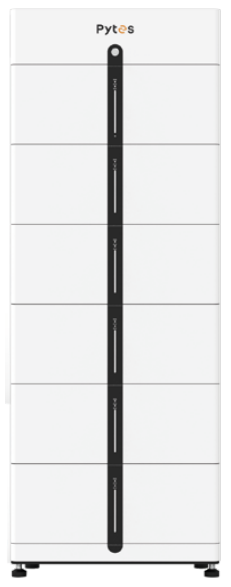 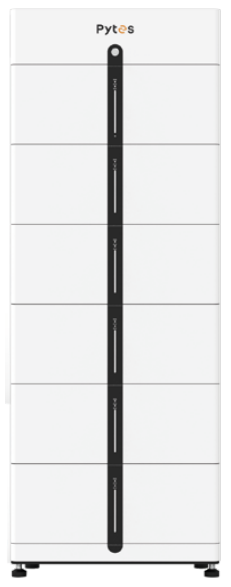 Paigaldamine
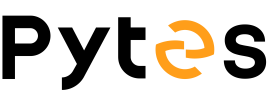 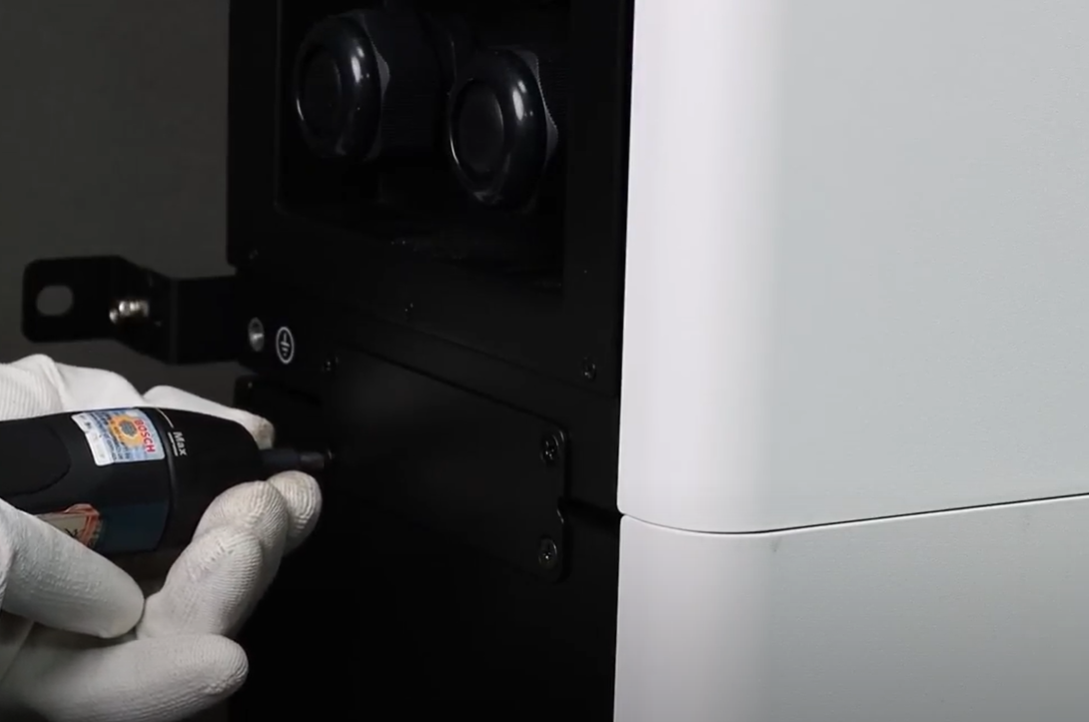 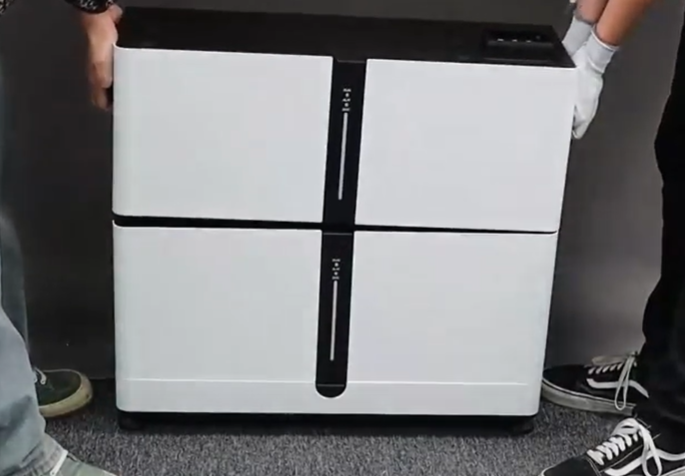 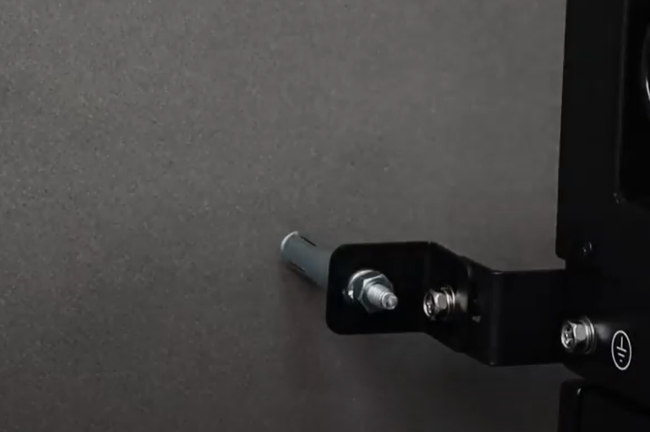 1
2
3
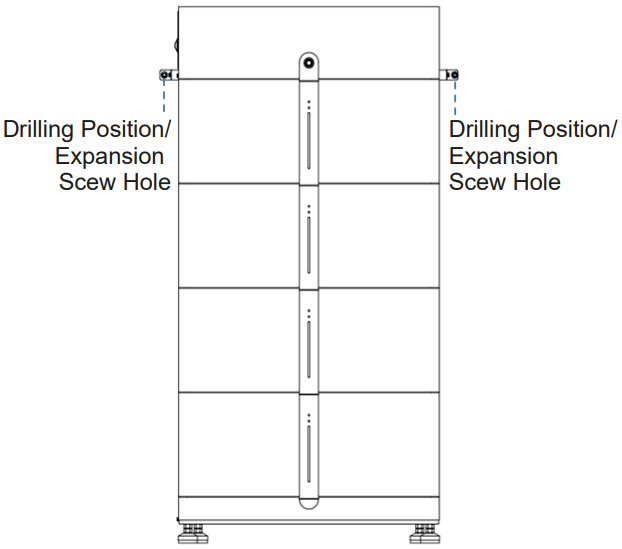 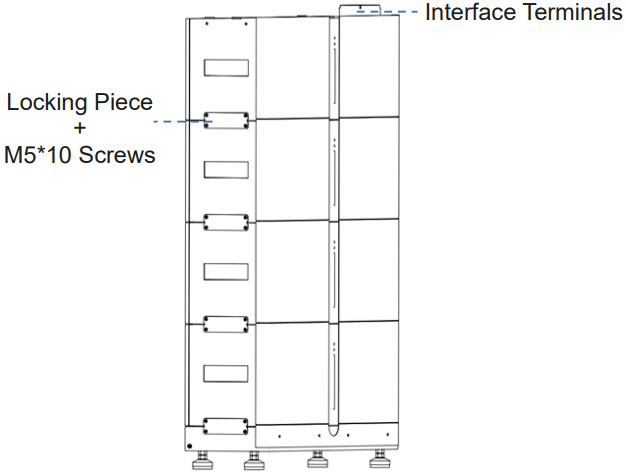 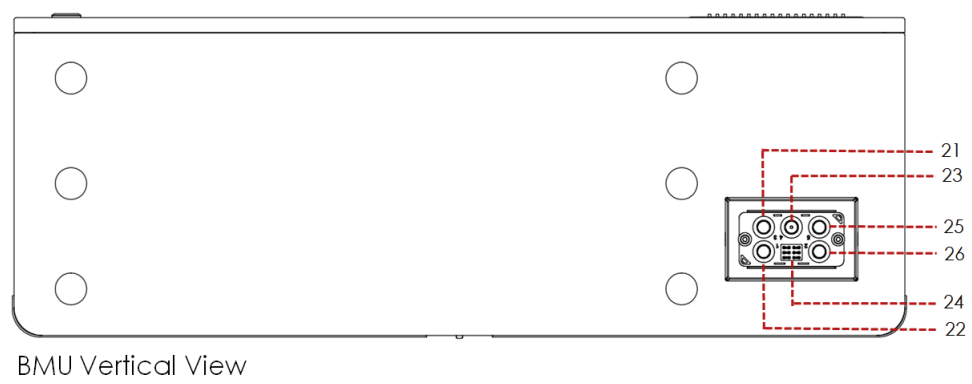 +
PE
-
-
Com
+
Paigaldamine
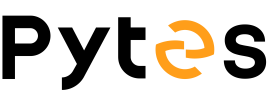 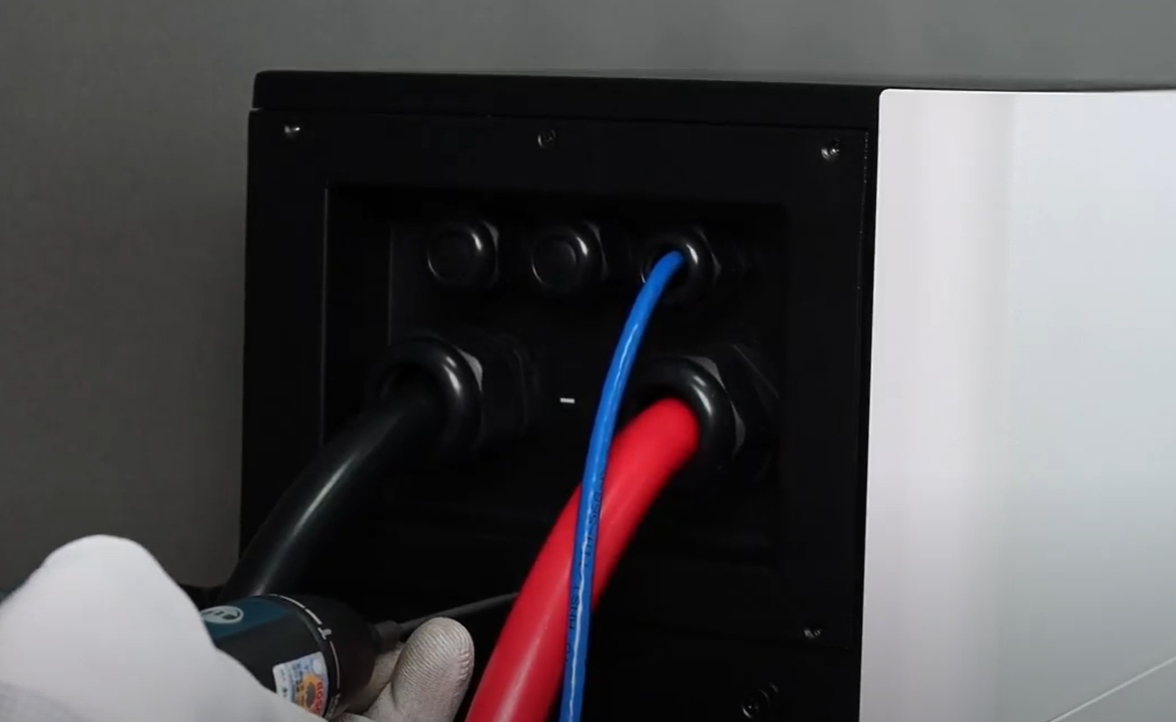 4
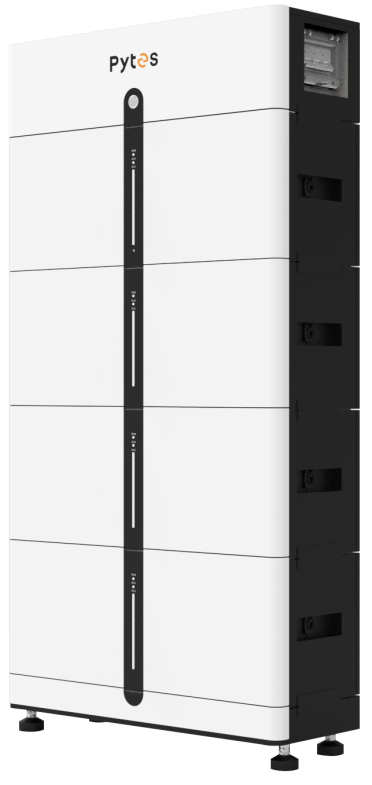 Kaitselüliti
BMU indikaatorid
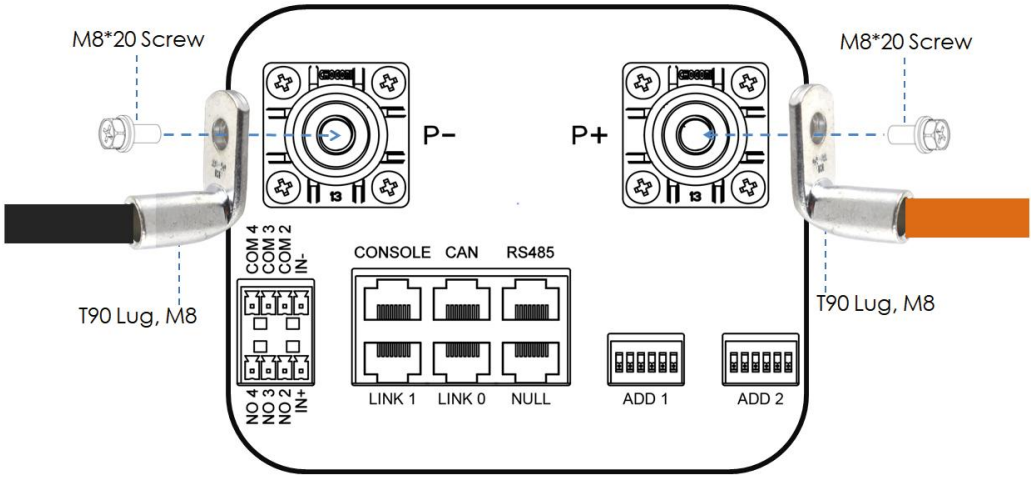 Reguleeritavad jalad
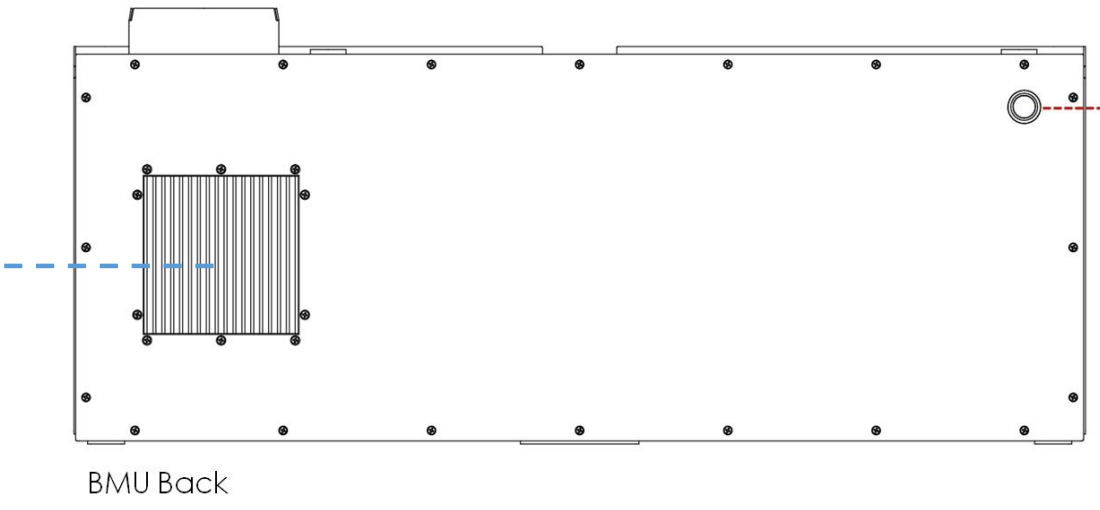 BMU Switch
MOS Heatsink
BMU tagaosa